Регулациите върху плащанията в брой и техните ефекти
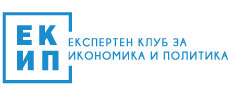 Митове за парите в брой
Мит 1: Ограничаване на парите в брой помага за борбата с престъпността

Мит 2: Ограничаването на парите в брой помага за борбата с тероризма

Мит 3: Ограничаването на парите в брой помага за борбата с данъчните измами
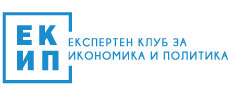 Какво е „сива“ икономика?
Тази част от икономическата активност, която не осчетоводява (официално) и съответно незаконно избягва данъчно облагане.

„Твърда“ сива (наричана още „черна“) икономика – транзакции при които както метода, така и обектът на транзакцията са незаконни.
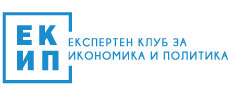 Пример – продажба на наркотици
Какво е „сива“ икономика?
Тази част от икономическата активност, която не осчетоводява (официално) и съответно избягва данъчно облагане.

„Твърда“ сива (наричана още „черна“) икономика – транзакции при които както метода, така и обектът на транзакцията са незаконни.

Черната икономика включва само транзакции, при които и двете страни са наясно, че законът бива нарушен.

„Мека“ сива икономика - транзакции, при които само едната страна е наясно, че се извършва закононарушение.
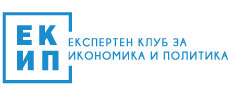 Пример: сергия за зеленчуци
Как могат да влияят ограниченията на кеша?
Могат ли ограниченията върху плащанията в брой да влияят на сделки със забранени стоки? Категорично не.

Могат ли ограниченията да влияят на сделки, при които и двете страни са наясни с данъчната измама? Категорично не.

Ограниченията върху плащанията в брой могат да влияят само и единствено на транзакции тип „мека“ сива икономика.
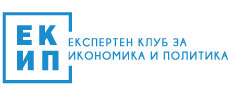 Какво показват фактите?
Европейската комисия проведе задълбочено изследване на ефектите от кешовите ограничения в Европа.

Ограниченията нямат ефект при борбата с престъпността и тероризма. 

Статистическите данни показват, че почти няма корелация между размера на сивата икономика и строгостта на кешовите забрани.

За да имат осезаем ефект в България (1-4% спад в сивата икономика), ограниченията трябва да се свалят до 20-60 лв. на транзакция.
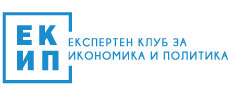 Кешови ограничения
Сива икономика
13% от БВП
Няма
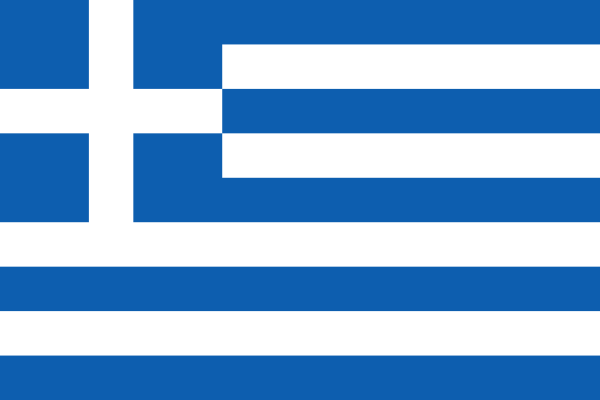 500 евро на транзакция
22% от БВП
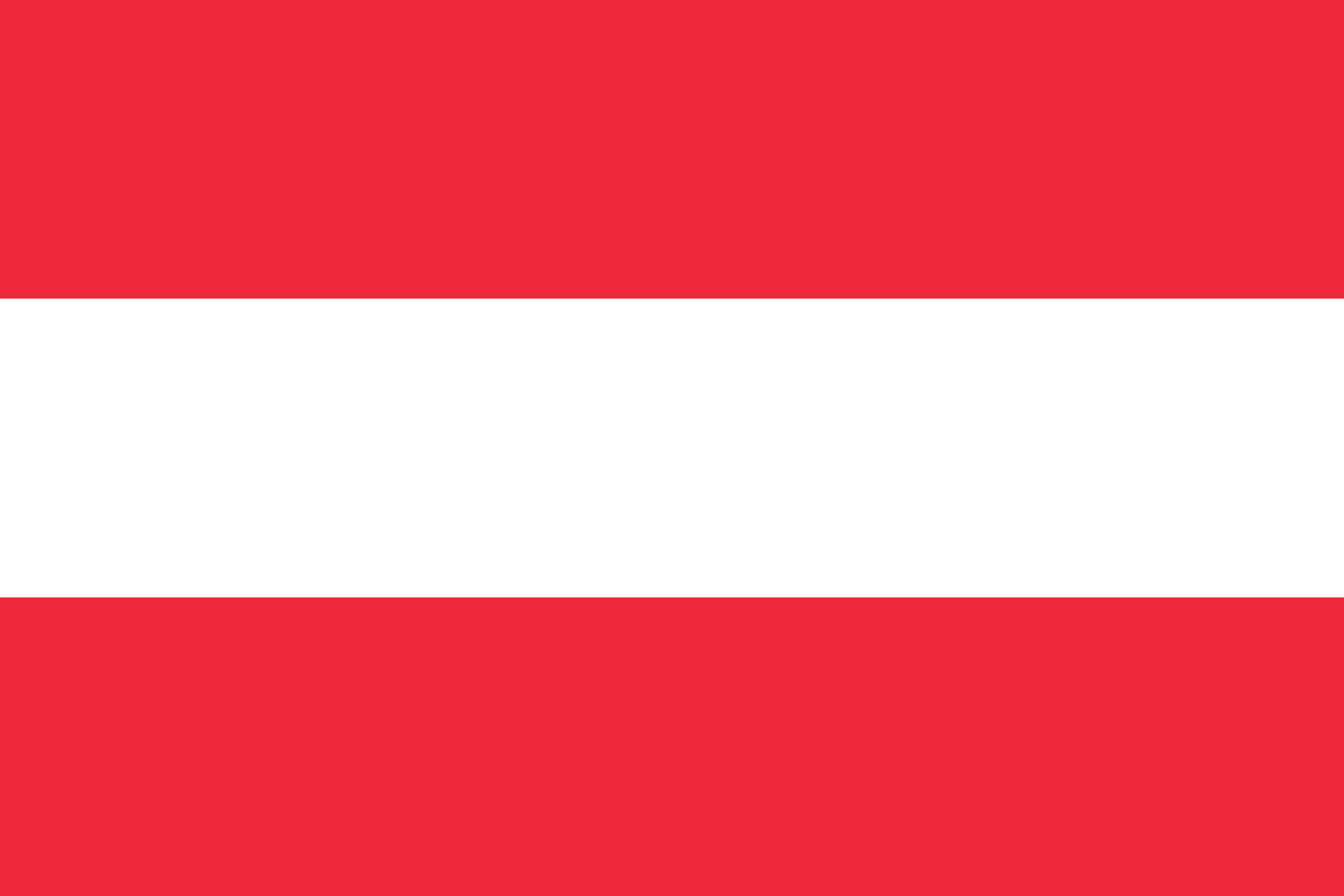 8% от БВП
Няма
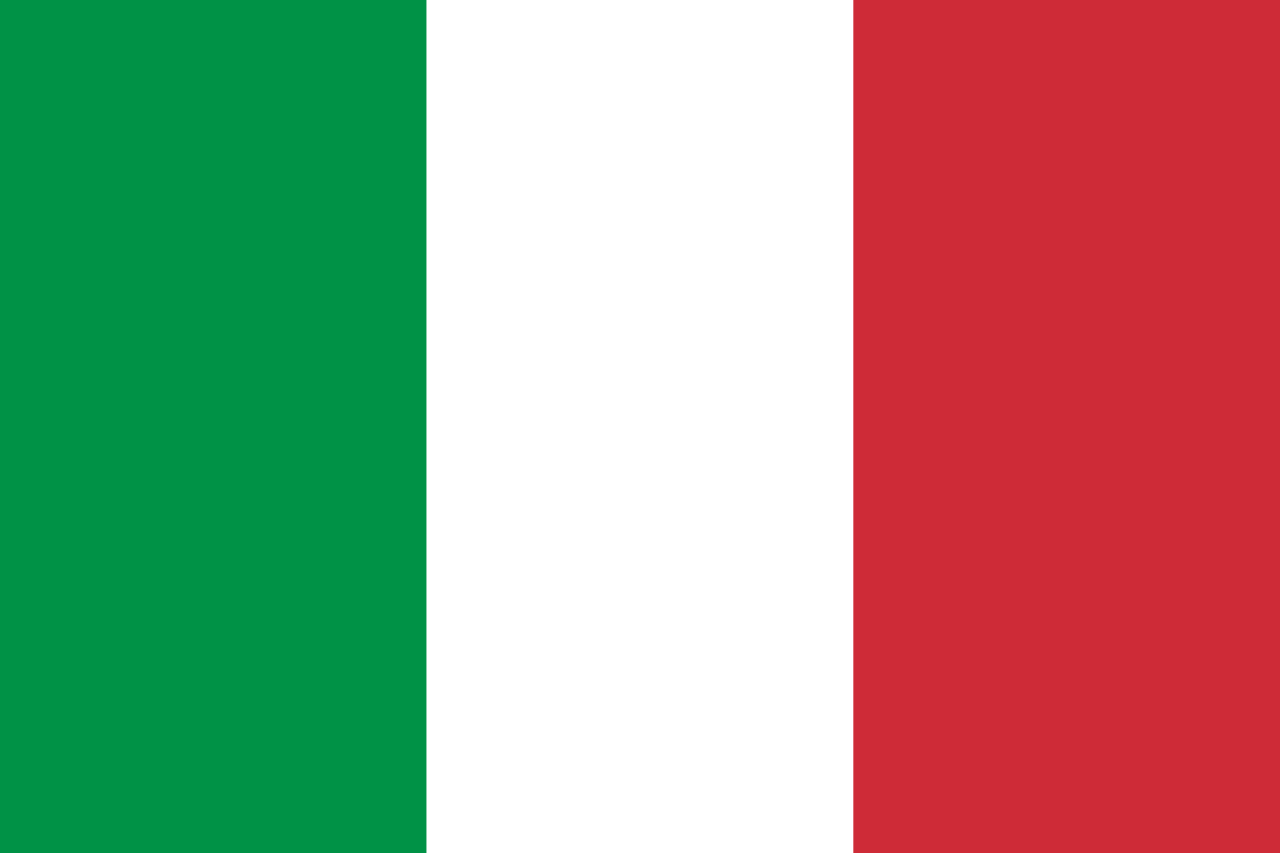 2999 евро на транзакция
20% от БВП
Тъмната страна на кешовите забрани
Кешовите забрани директно накърняват финансовите права на гражданите и ги третират като престъпници по презумпция.

Кешът е най-старата технология за финансова поверителност. Откъде накъде държавата ще си вре носа в нашите портфейли?

Ограниченията на плащанията в брой са принудителна субсидия за банковата система в ущърб на потребителите.

При отрицателни лихви и инфлация, парите в брой са ключов инструмент за предпазване срещу загуба на покупателна способност.
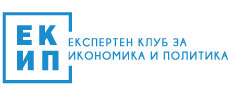 Ще изчезнат ли някога парите в брой?
Може би, но само чрез полезни иновации, не чрез забрани.

Банки и финтех фирми трябва да се конкурират с парите в брой, а не да лобират за тяхната забрана.

Конкуренцията води до иновации, иновациите до по-добър живот за всички ни.

Забраните възпрепятстват конкуренцията и водят до стагнация.
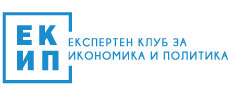 Благодаря за вниманието!
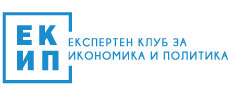